Удвой медиану!
При решении задач по геометрии бывает дана медиана или надо найти медиану треугольника. Иногда решению задачи помогает дополнительное построение, следующее совету: Удвой медиану! 

Шевкин А. В., Заслуженный учитель РФ.
avshevkin@mail.ru    
www.shevkin.ru
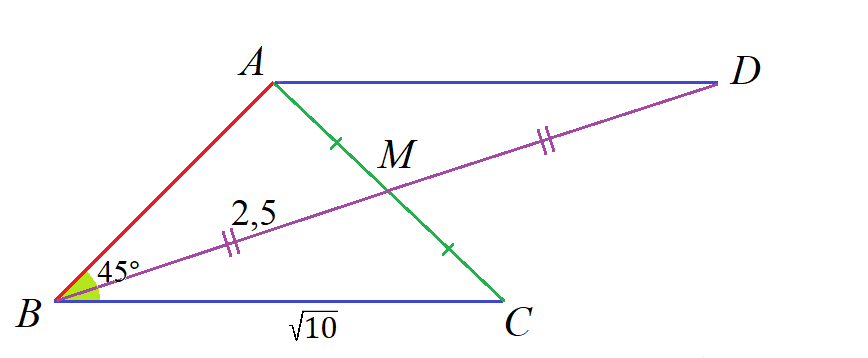 1
Задача 1
Докажите, что  в  прямоугольном треугольнике ABC медиана CM, проведённая к гипотенузе, равна половине гипотенузы. 
   Доказательство. Удвоим медиану: построим отрезок СD = 2СM, проходящий через M.
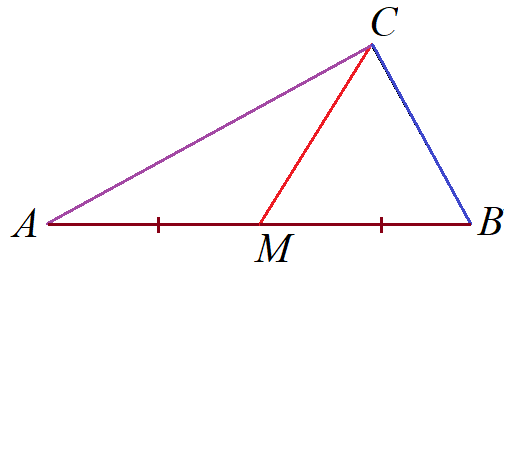 2
Задача 1
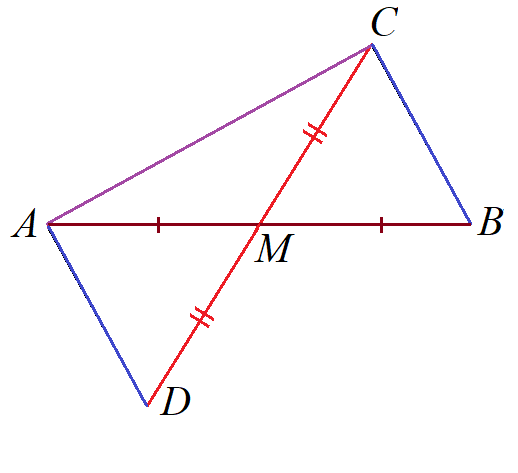 3
Задача 1
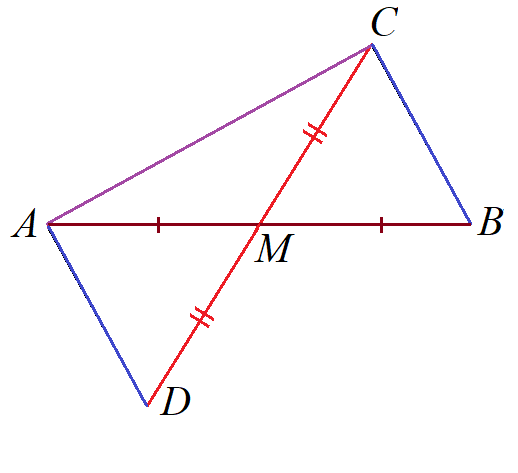 4
Задача 1
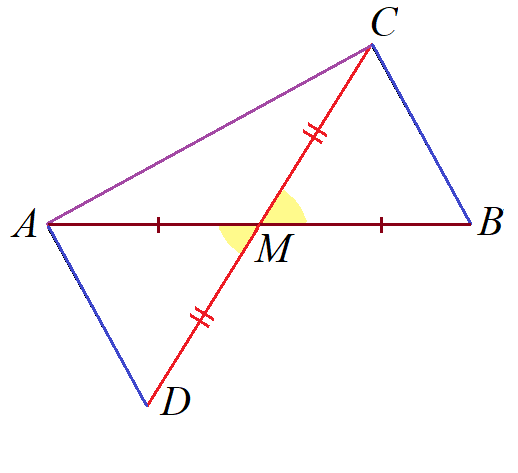 5
Задача 1
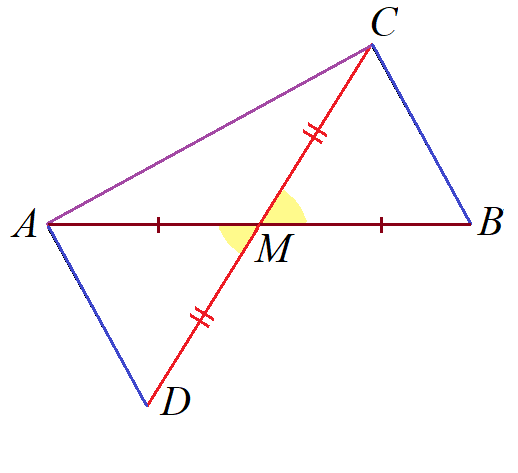 6
Задача 1
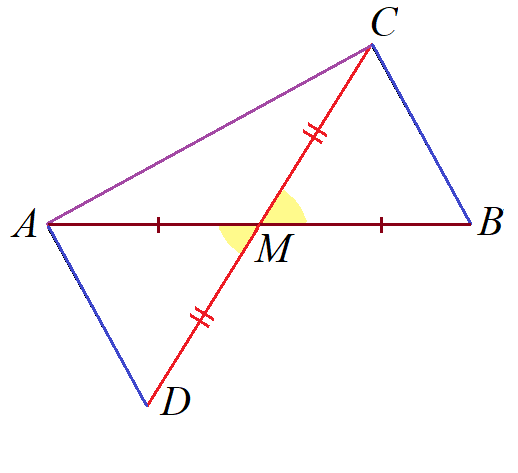 7
Задача 1
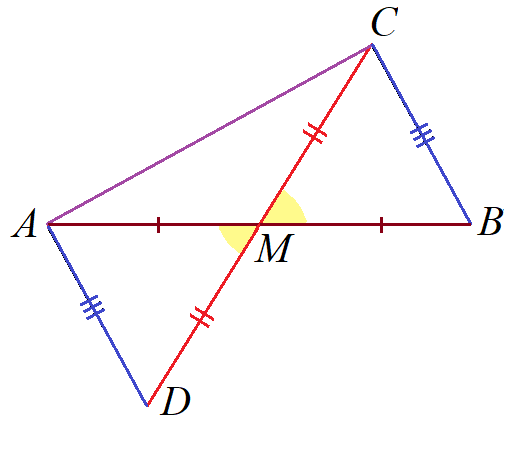 8
Задача 1
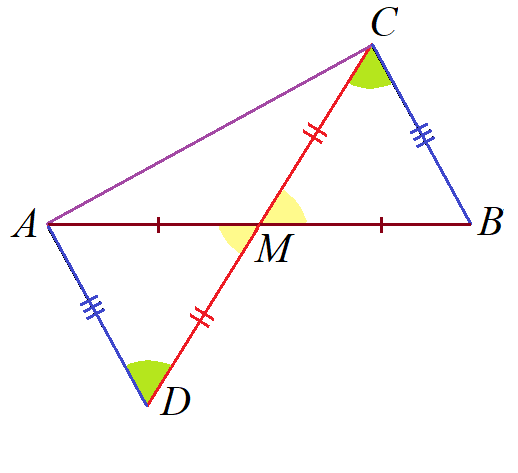 9
Задача 1
Докажите, что  в  прямоугольном треугольнике ABC медиана CM, проведённая к гипотенузе, равна половине гипотенузы. 
…∠ACM + ∠BCM = 90°, значит, ∠ACM + ∠ADM = 90°, тогда в треугольнике ACD ∠CAD =  90°.
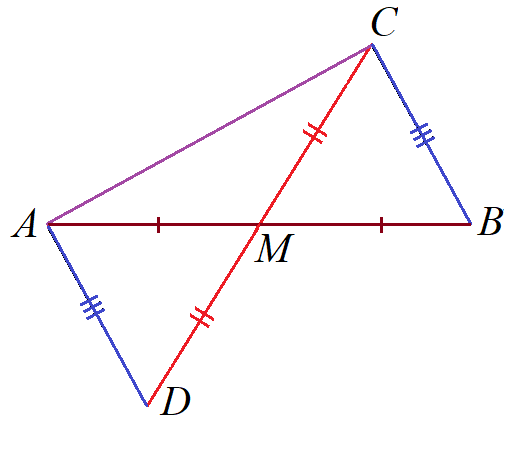 10
Задача 1
Докажите, что  в  прямоугольном треугольнике ABC медиана CM, проведённая к гипотенузе, равна половине гипотенузы. 
…∠ACM + ∠BCM = 90°, значит, ∠ACM + ∠ADM = 90°, тогда в треугольнике ACD ∠CAD = 90°, т. е. ∠CAD = ∠ACB.
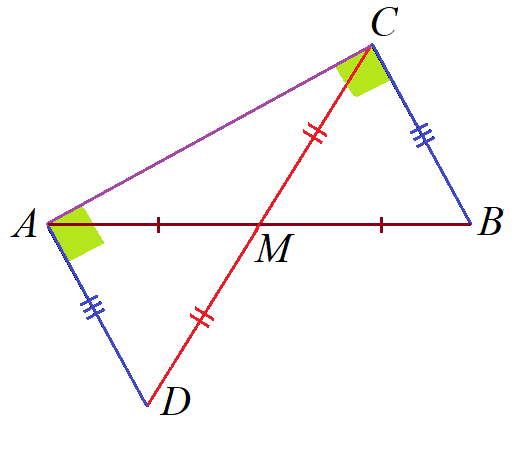 11
Задача 1
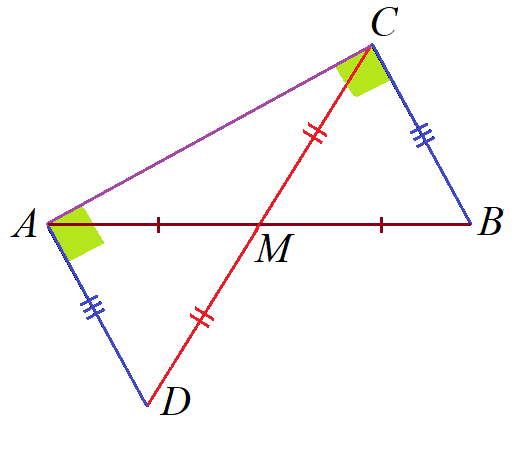 12
Задача 1
Докажите, что  в  прямоугольном треугольнике ABC медиана CM, проведённая к гипотенузе, равна половине гипотенузы. 
   После изучения параллельных прямых и теоремы Фалеса задача получает более простое решение.
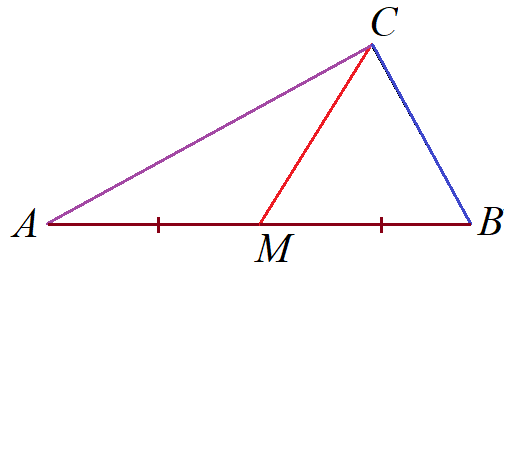 13
Задача 1
Докажите, что  в  прямоугольном треугольнике ABC медиана CM, проведённая к гипотенузе, равна половине гипотенузы. 
   После изучения параллельных прямых и теоремы Фалеса задача получает более простое решение.
   Доказательство. II способ. Проведём прямую MD ∥ CB, D ∈ AC.
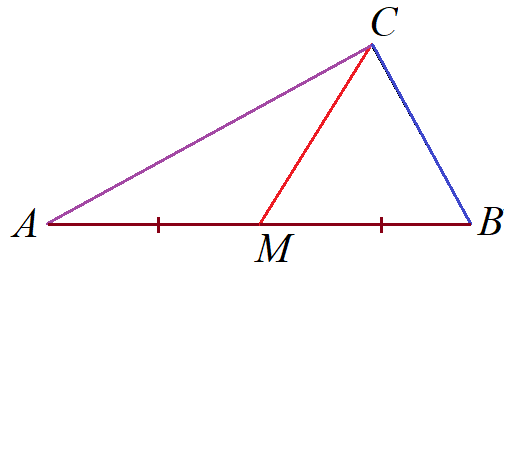 14
Задача 1
Докажите, что  в  прямоугольном треугольнике ABC медиана CM, проведённая к гипотенузе, равна половине гипотенузы. 
   После изучения параллельных прямых и теоремы Фалеса задача получает более простое решение.
   Доказательство. II способ. Проведём прямую MD ∥ CB, D ∈ AC. По свойству параллельных прямых MD ⊥ AC.
   По теореме Фалеса AD = DC, тогда
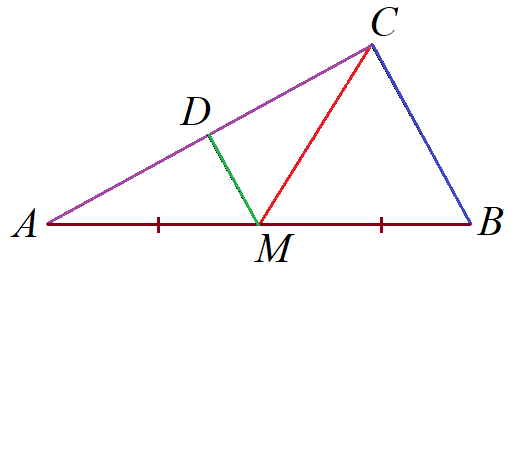 15
Задача 1
Докажите, что  в  прямоугольном треугольнике ABC медиана CM, проведённая к гипотенузе, равна половине гипотенузы. 
   После изучения параллельных прямых и теоремы Фалеса задача получает более простое решение.
   Доказательство. II способ. Проведём прямую MD ∥ CB, D ∈ AC. По свойству параллельных прямых MD ⊥ AC.
   По теореме Фалеса AD = DC, тогда  
из равенства треугольников ADM и СDM 
по I признаку следует, что CM = AM = 0,5AB, что и т. д.
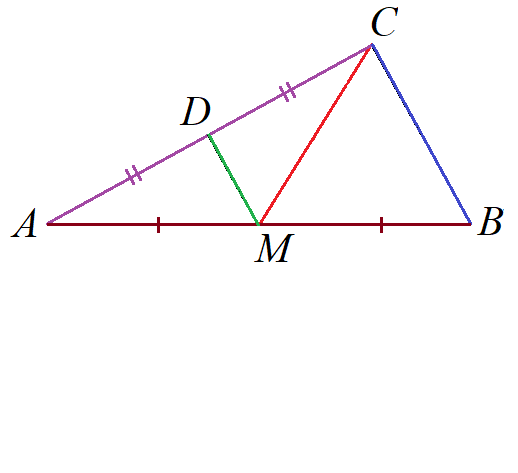 16
Задача 2
Докажите признак равенства треугольников по двум сторонам и медиане, проведённой к третьей стороне.
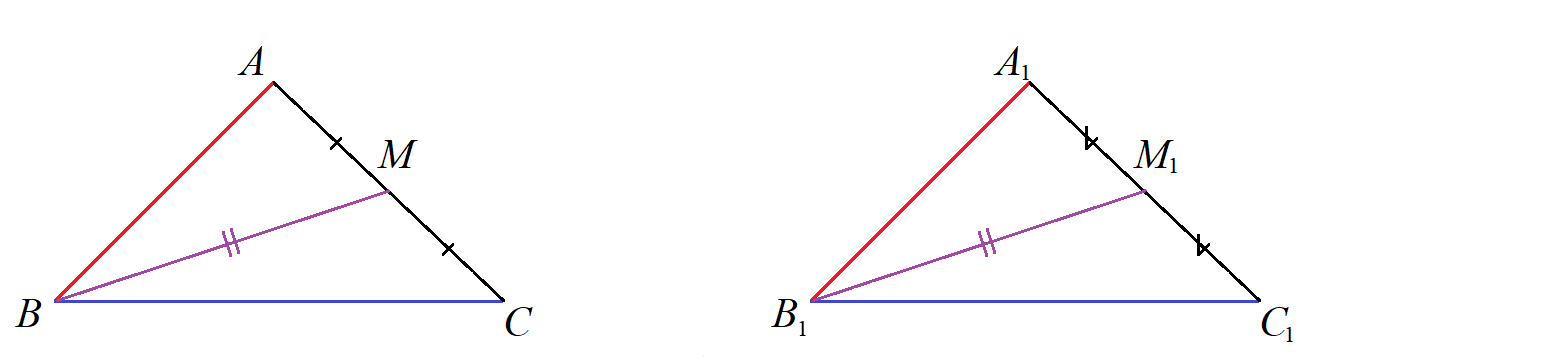 17
Задача 2
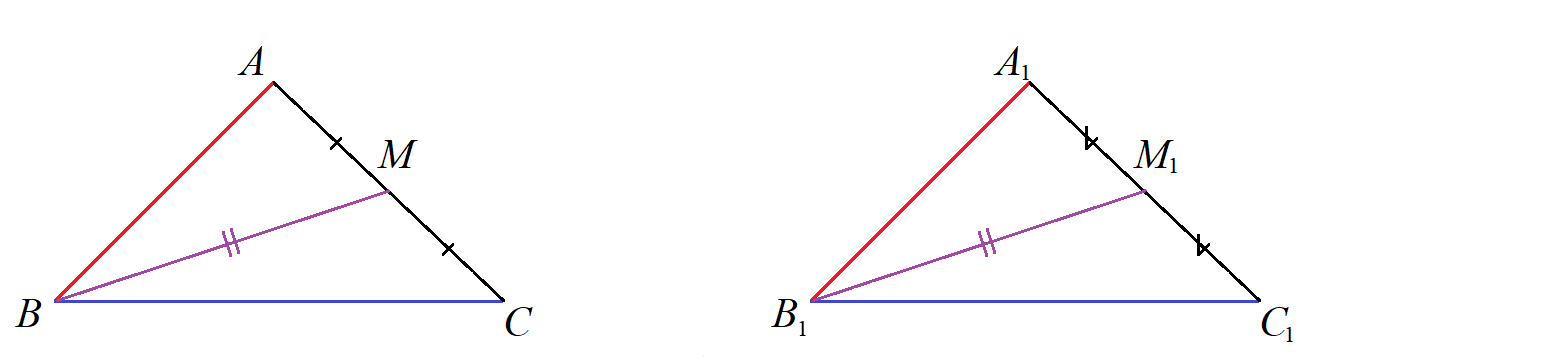 18
Задача 2
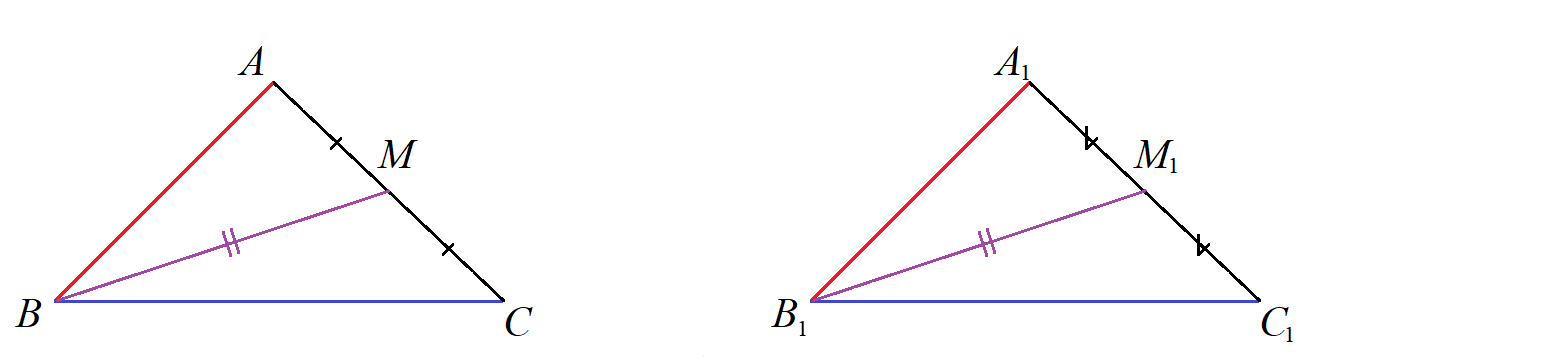 19
Задача 2
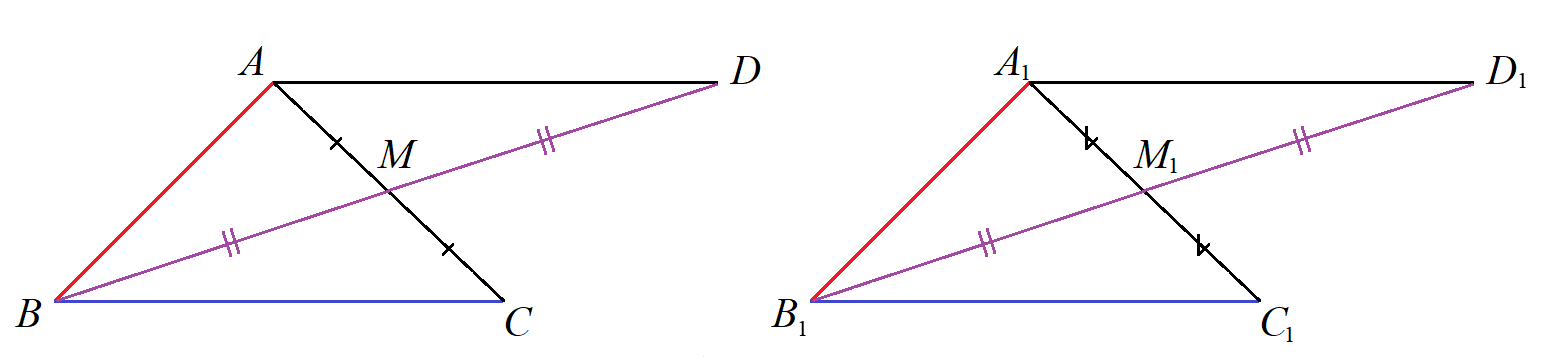 20
Задача 2
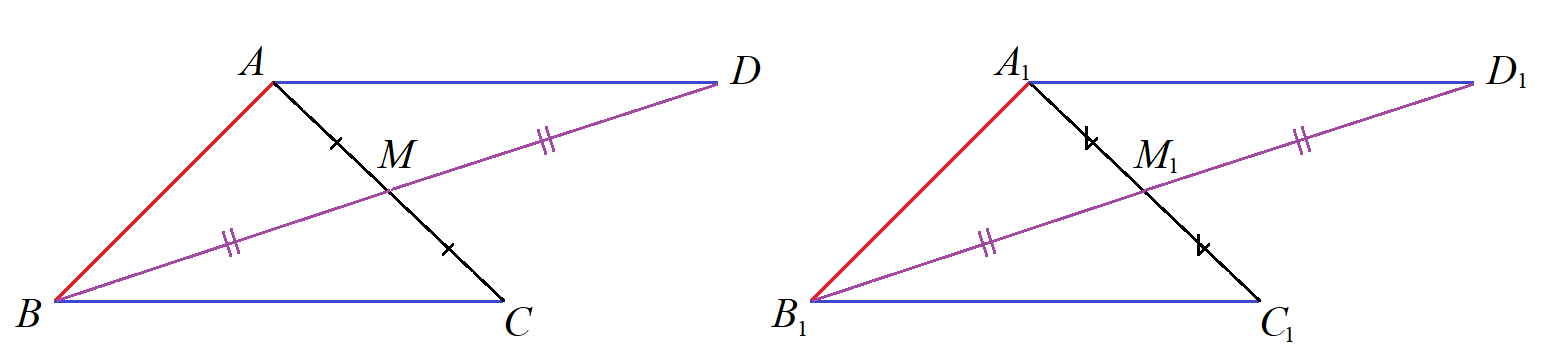 21
Задача 2
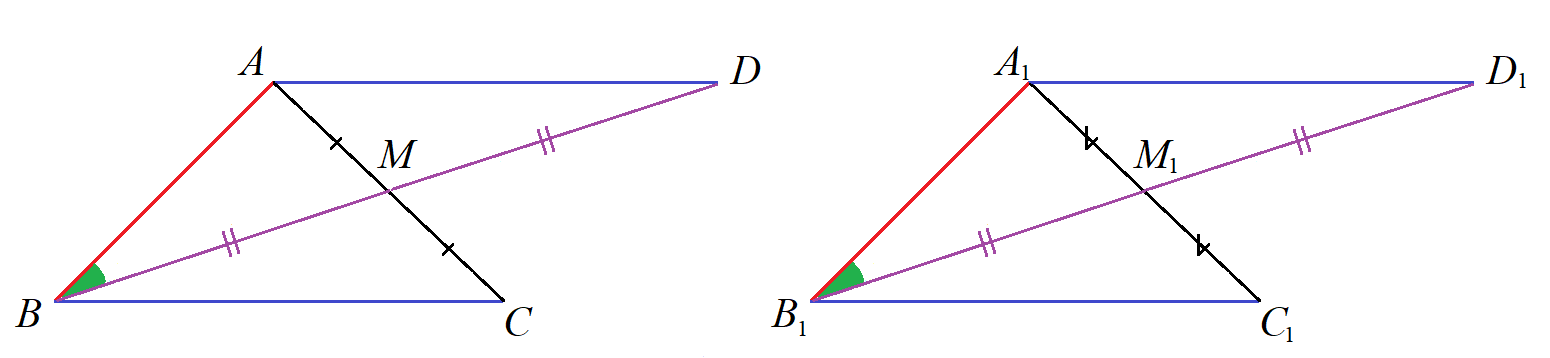 22
Задача 3
В треугольнике ABC даны длины сторон: AB = 5, BC = 3; ∠ACB = 70°, ∠BAC = 50°. Вычислите длину медианы BM.
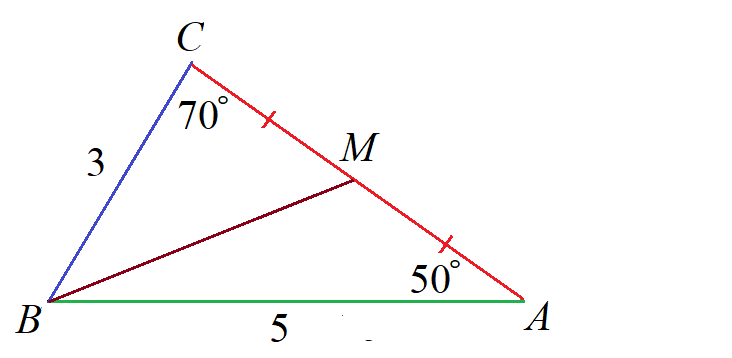 23
Задача 3
В треугольнике ABC даны длины сторон: AB = 5, BC = 3; ∠ACB = 70°, ∠BAC = 50°. Вычислите длину медианы BM. 
   Решение. Удвоим медиану: построим отрезок BD = 2BM, проходящий через M.
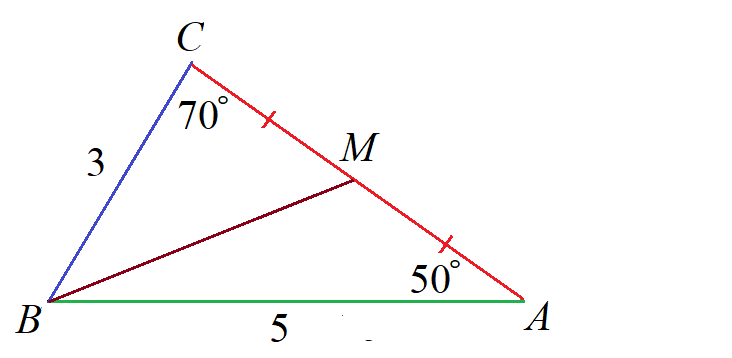 24
Задача 3
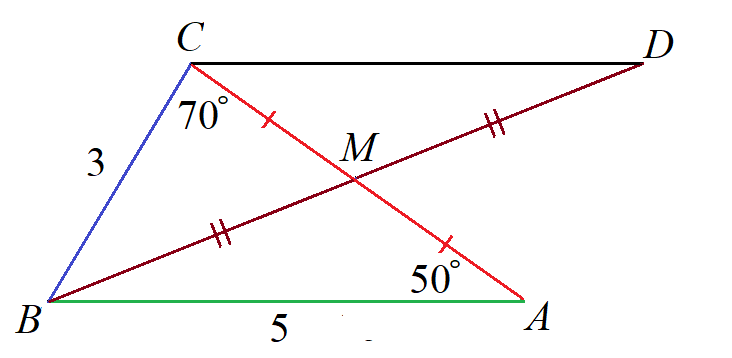 25
Задача 3
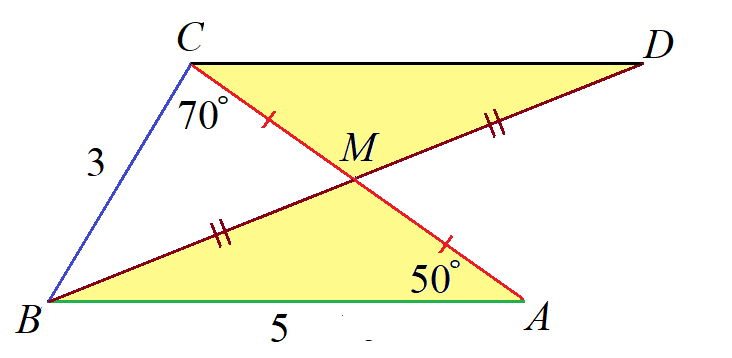 26
Задача 3
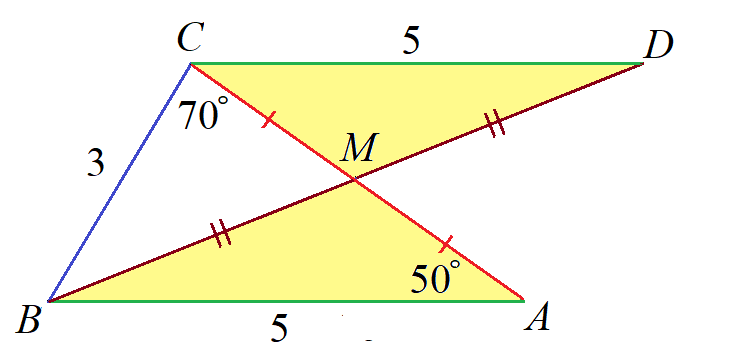 27
Задача 3
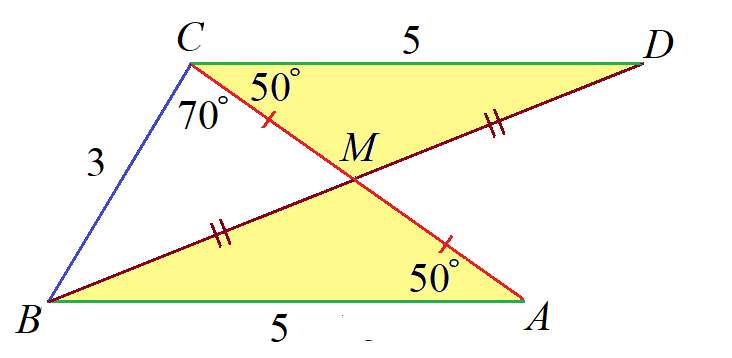 28
Задача 3
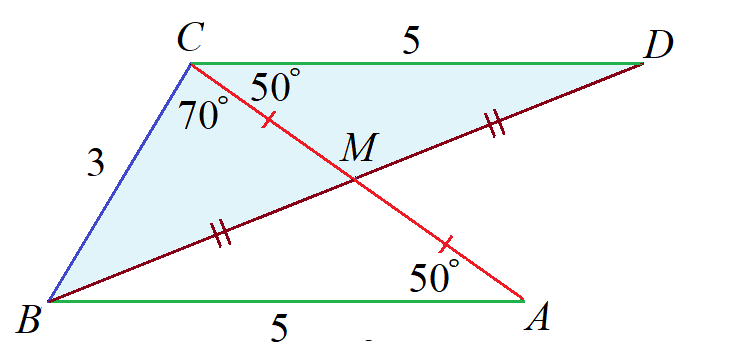 29
Задача 4
В треугольнике ABC даны длины сторон: AC = 16, BC = 5, ∠ACB = 60°. Вычислите длину медианы CM.
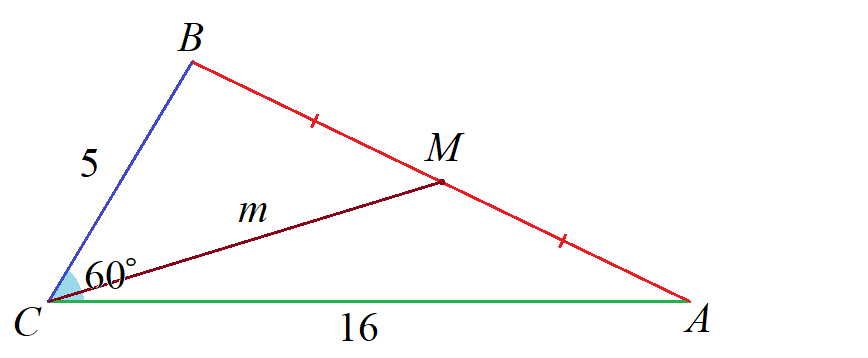 30
Задача 4
В треугольнике ABC даны длины сторон: AC = 16, BC = 5, ∠ACB = 60°. Вычислите длину медианы CM. 
   Решение. Удвоим медиану: построим отрезок CD = 2CM, проходящий через M.
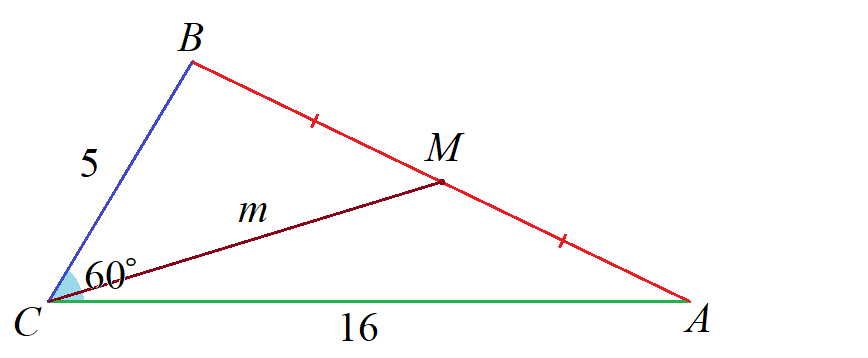 31
Задача 4
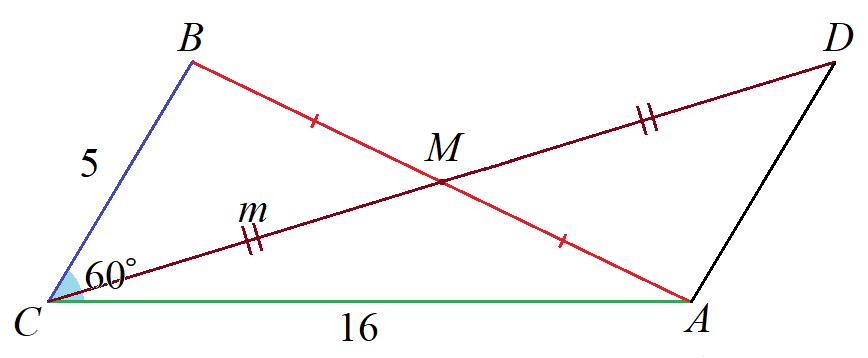 32
Задача 4
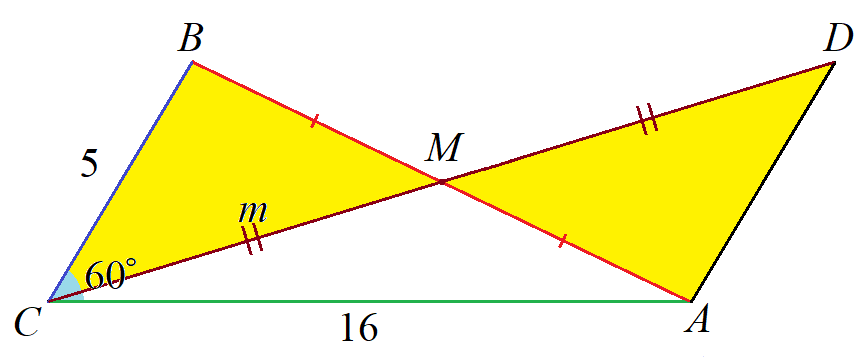 33
Задача 4
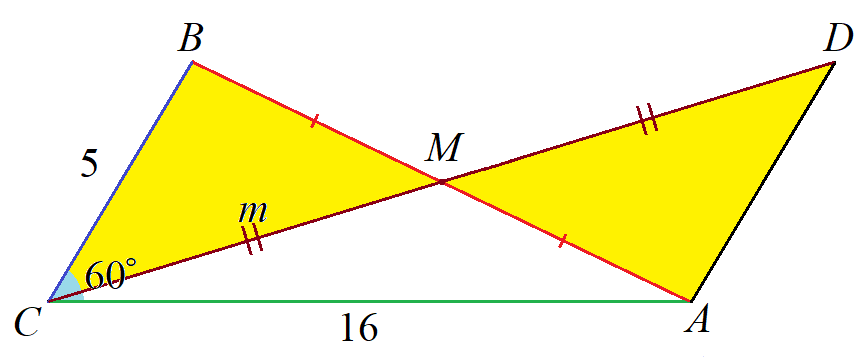 34
Задача 4
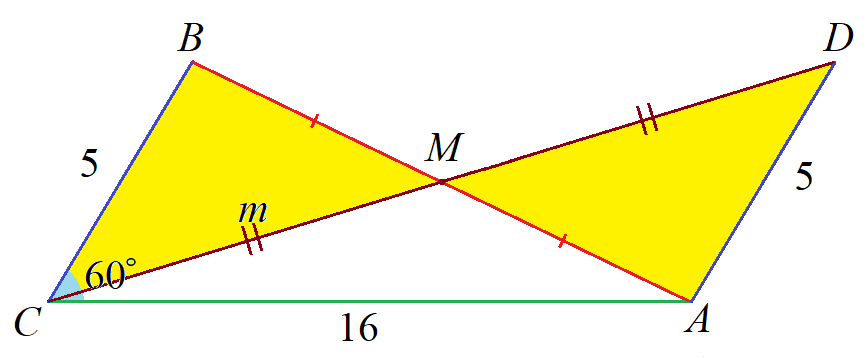 35
Задача 4
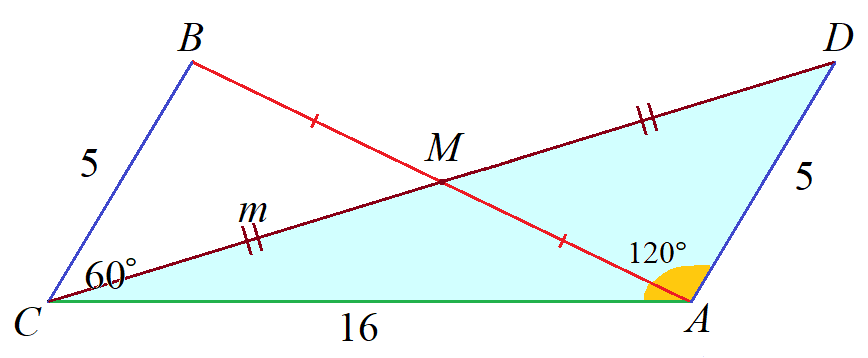 36
Задача 5
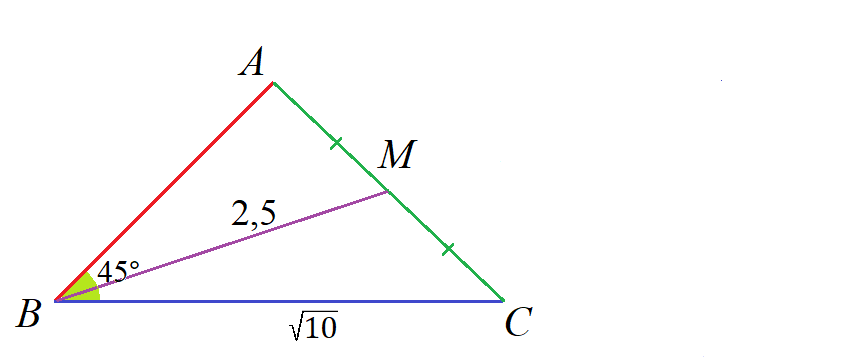 37
Задача 5
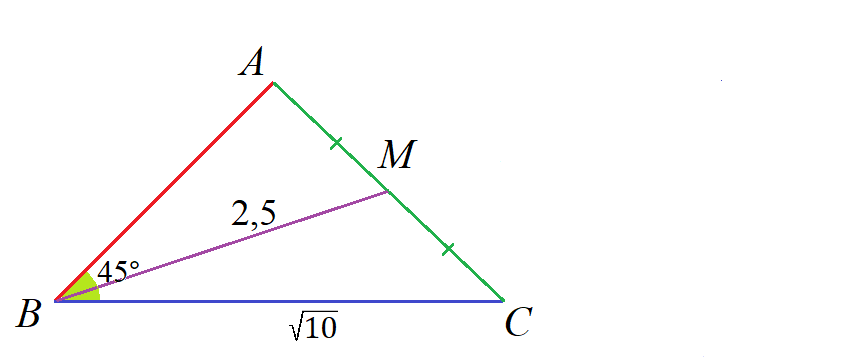 38
Задача 5
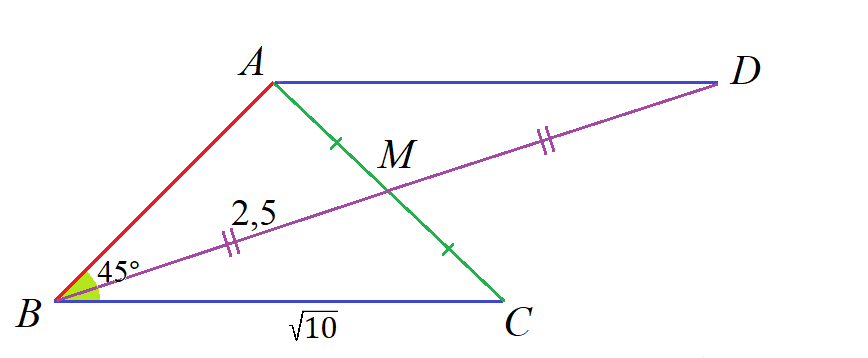 39
Задача 5
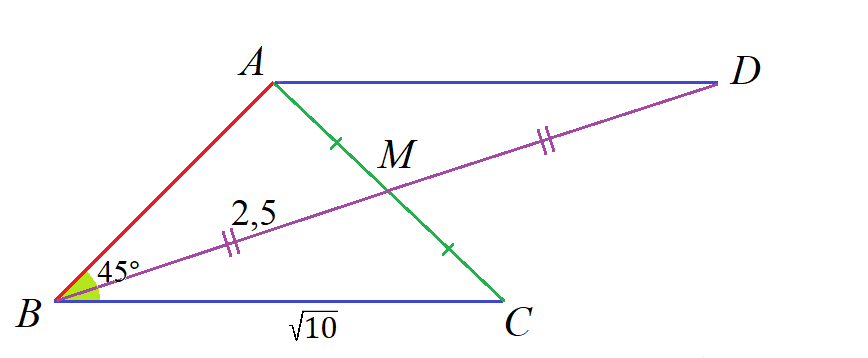 40
Задача 5
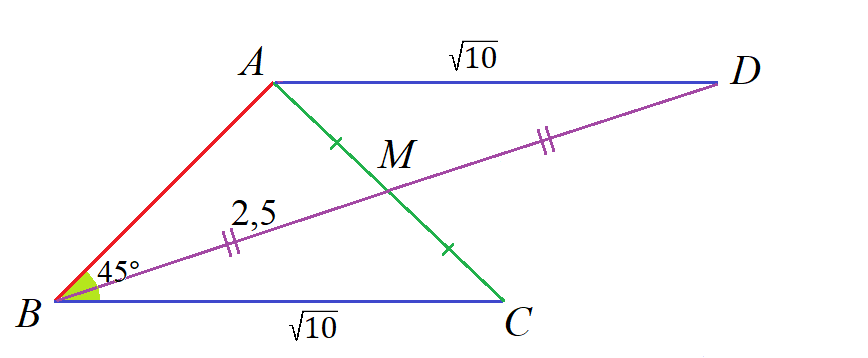 41
Задача 5
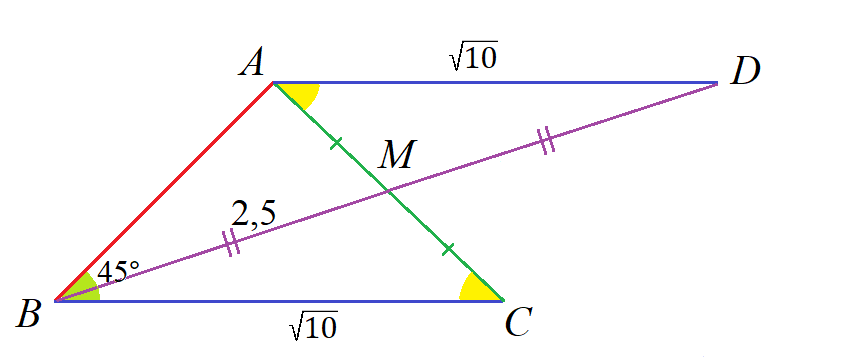 42
Задача 5
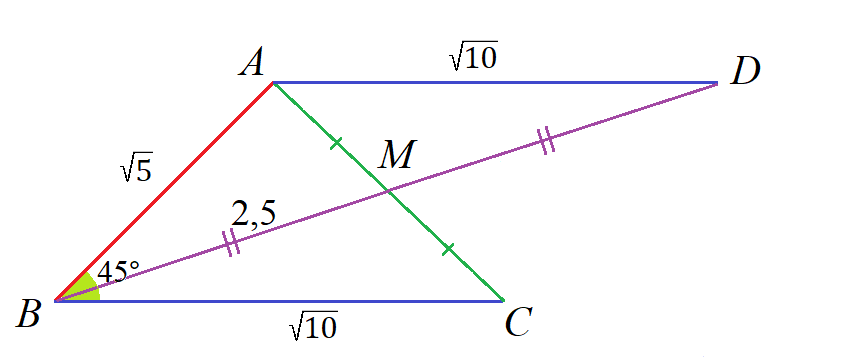 43